Федеральным законом от 26.07.2019 г. № 228-ФЗ внесены изменения в Федеральный закон от 06.10.2003 г.  № 131-ФЗ «Об общих принципах организации местного самоуправления в Российской Федерации», вступившие в силу 06.08.2019 г., согласно которым введены альтернативные меры ответственности муниципальных депутатов, членов выборного органа местного самоуправления, выборного должностного лица местного самоуправления за предоставление (далее — выборное должностное лицо) неполных или недостоверных сведений о доходах, расходах, имуществе.
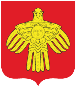 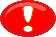 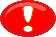 Федеральным законом от 26.07.2019 г. № 251-ФЗ внесены изменения в статью 12.1 Федерального закона от 25.12.2008 г. № 273-ФЗ «О противодействии коррупции», вступившие в силу 06.08.2019 г., согласно которым упрощен порядок декларирования доходов депутатами представительных органов сельских поселений, осуществляющими свои ПОЛНОМОЧИЯ НА НЕПОСТОЯННОЙ ОСНОВЕ.
АДМИНИСТРАЦИЯ ГЛАВЫ РЕСПУБЛИКИ КОМИ
НОВЕЛЛЫ АНТИКОРРУПЦИОННОГО ЗАКОНОДАТЕЛЬСТВА
 
   

  
 
 
 
 







2019 год
Лицо, замещающее муниципальную должность депутата представительного органа сельского поселения и осуществляющее свои полномочия на непостоянной основе, представляет сведений о доходах, расходах, об имуществе и обязательствах имущественного характера (далее – сведения о доходах) В ТЕЧЕНИЕ ЧЕТЫРЕХ МЕСЯЦЕВ со дня избрания депутатом, передачи ему вакантного депутатского мандата или прекращения осуществления им полномочий на постоянной основе.
Сведения о доходах также представляются за каждый год, предшествующий году представления сведений (отчетный период), в случае совершения в течение отчетного периода сделок на сумму, превышающую общий доход депутата и его супруги (супруга) за три последних года, предшествующих отчетному периоду.

 В случае, если в течение отчетного периода такие сделки не совершались, указанное лицо сообщает об этом высшему должностному лицу субъекта Российской Федерации в порядке, установленном законом субъекта Российской Федерации.
К выборному должностному лицу местного самоуправления, представившим недостоверные или неполные сведения о доходах в отношении себя и членов семьи, если искажение этих сведений является несущественным, могут быть применены следующие меры ответственности:
- предупреждение;
- освобождение от должности в представительном органе муниципального образования, выборном органе местного самоуправления с лишением права занимать должность в представительном органе муниципального образования, выборном органе местного самоуправления до прекращения срока полномочий;
- освобождение от осуществления полномочий на постоянной основе с лишением права осуществлять полномочия на постоянной основе до прекращения срока его полномочий;
- запрет занимать должности в представительном органе муниципального образования, выборном органе местного самоуправления до прекращения срока его полномочий;
- запрет исполнять полномочия на постоянной основе до прекращения срока его полномочий.
Порядок принятия решения о применении выборному должностному лицу местного самоуправления мер ответственности, указанных выше, определяется муниципальным правовым актом в соответствии с законом субъекта Российской Федерации.
Вместе с тем, в случае серьезных нарушений требований антикоррупционного законодательства возможность применения меры ответственности, как досрочное прекращение полномочий депутата сохраняется.
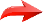 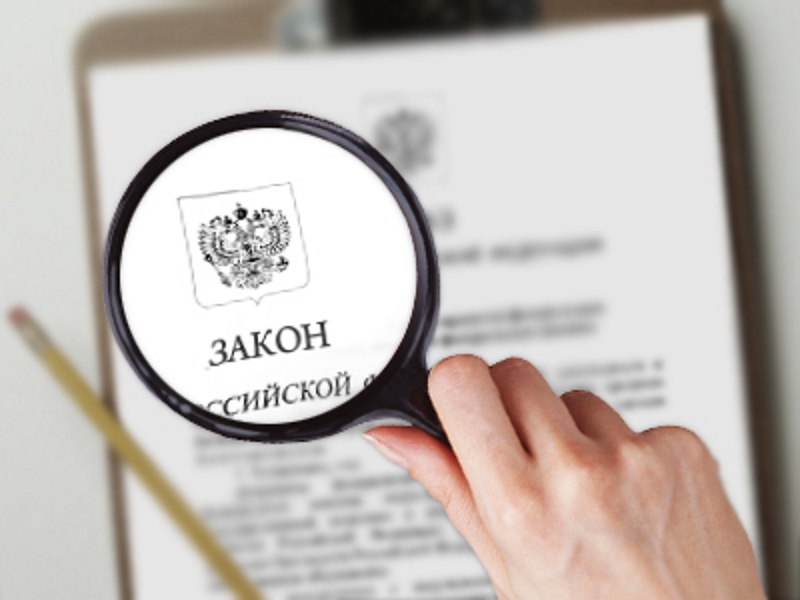 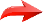 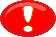 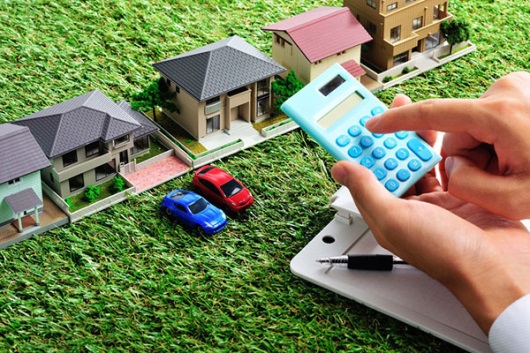 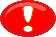 УПРОЩЕН ПОРЯДОК ДЕКЛАРИРОВАНИЯ 
ДЕПУТАТАМИ СЕЛЬСКИХ ПОСЕЛЕНИЙ СВОИХ ДОХОДОВ
НОВЫЕ МЕРЫ ОТВЕТСТВЕННОСТИ
К депутату, члену выборного органа местного самоуправления, выборному должностному лицу местного самоуправления, представившим недостоверные или неполные сведения о своих доходах, расходах, об имуществе и обязательствах имущественного характера, могут быть применены следующие меры ответственности в случае*:
ДЕПУТАТЫ СЕЛЬСКОГО ПОСЕЛЕНИЯ, ОСУЩЕСТВЛЯЮЩИЕ СВОИ ПОЛНОМОЧИЯ НА НЕПОСТОЯННОЙ ОСНОВЕ:
СУЩЕСТВЕННЫХ ИСКАЖЕНИЙ:

ДОСРОЧНОЕ ПРЕКРАЩЕНИЕ ПОЛНОМОЧИЙ
НЕСУЩЕСТВЕННЫХ ИСКАЖЕНИЙ:

1) ПРЕДУПРЕЖДЕНИЕ;
2) ОСВОБОЖДЕНИЕ от должности в представительном органе муниципального образования, выборном органе местного самоуправления с лишением права занимать эти должности до прекращения срока его полномочий;
3) ОСВОБОЖДЕНИЕ от осуществления полномочий на постоянной основе с лишением права осуществлять эти полномочия до прекращения срока его полномочий;
4) ЗАПРЕТ занимать должности в представительном органе муниципального образования, выборном органе местного самоуправления до прекращения срока его полномочий;
5) ЗАПРЕТ исполнять полномочия на постоянной основе до прекращения срока его полномочий.
В случае избрания депутатами, передачи им  вакантного депутатского мандата или прекращении осуществления ими полномочий на постоянной основе представляются
сведения о доходах, имуществе, принадлежащем на праве собственности, и обязательствах имущественного характера
В ТЕЧЕНИЕ ЧЕТЫРЕХ МЕСЯЦЕВ со дня избрания, передачи мандата или прекращения полномочий на постоянной основе
При отсутствии в отчетном периоде сделок по покупке недвижимости и иных объектов представляются сведения 
о несовершении сделок, предусмотренных частью 1 статьи 3 Федерального закона «О контроле за соответствием расходов лиц, замещающих   государственные должности, и иных лиц их доходам» (по установленной форме).

В ТО ЖЕ ВРЕМЯ:

В случае совершения дорогостоящих покупок представляются сведения о доходах, расходах, имуществе, принадлежащем на праве собственности, и обязательствах имущественного характер (ежегодно, не позднее 1 апреля года, следующего за отчетным)**
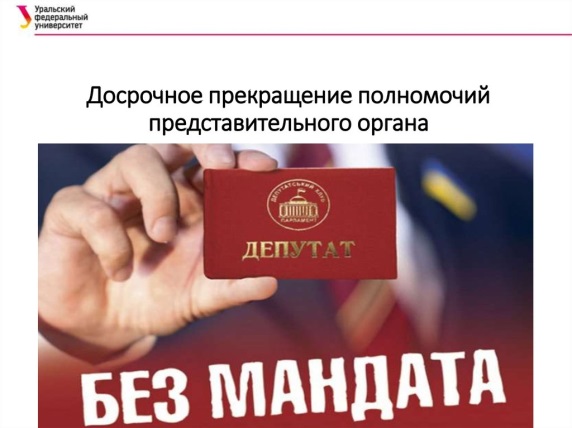 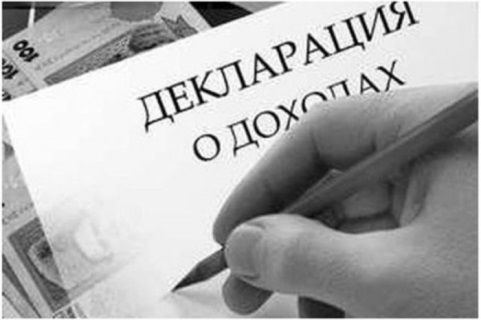 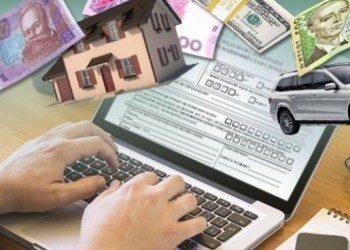 * Порядок принятия решения о применении мер ответственности определяется муниципальным правовым актом в соответствии с законом субъекта РФ
** Сведения представляются в случае, если общая сумма сделок по приобретению земельного участка, другого объекта недвижимости, транспортного средства, ценных бумаг, акций (долей участия, паев в уставных (складочных) капиталах организаций), совершенных депутатом, его супругой (супругом) и (или) несовершеннолетними детьми в течение календарного года, предшествующего году представления сведений, превышает общий доход данного лица и его супруги (супруга) за три последних года, предшествующих отчетному периоду.